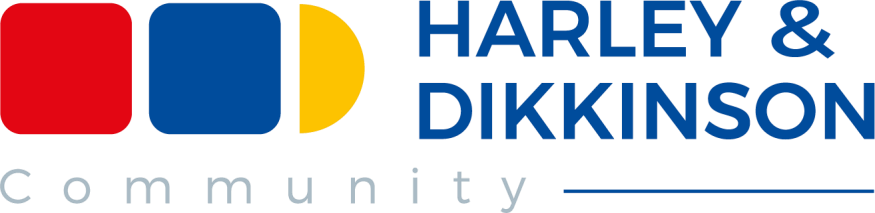 Harley&Dikkinson
La liquidazione dei crediti fiscali dei Professionisti tecnici  attraverso	il Fondo aggregatore di H&D
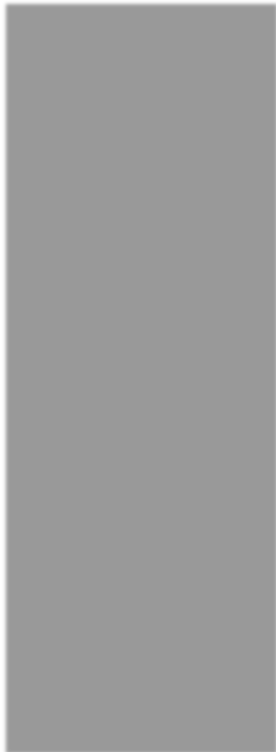 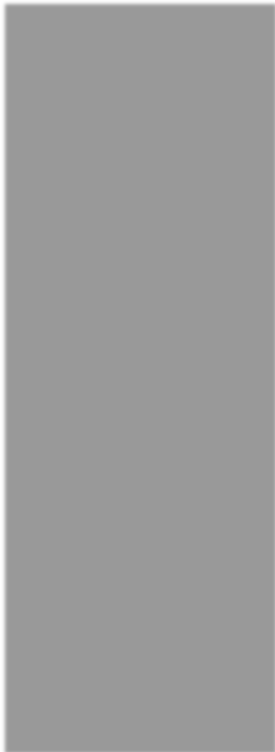 IL CONTESTO
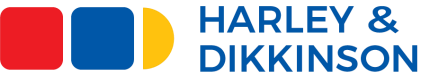 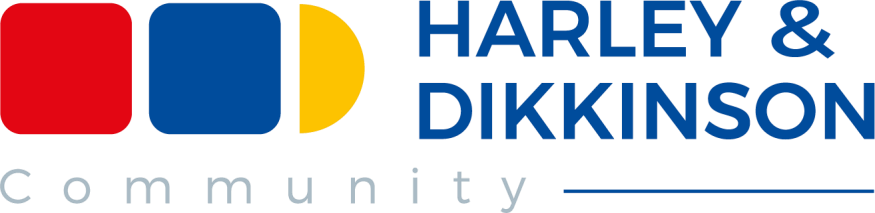 I problemi dei crediti incagliati di lavori svolti entro 31/12/2022, i continui cambiamenti  normativi e tutte le difficoltà che hanno limitato nel tempo il 110%, stanno bloccandone la  liquidazione.

In questo contesto nasce la piattaforma H&D Smart Platform Rete delle Imprese, una  piattaforma che raccoglie pratiche già comunicate in Agenzia della Entrate per aiutare i  professionisti a smaltire i crediti rimasti bloccati nel loro cassetto fiscale.

I crediti verranno verificati e sottoposti a second opinion, se necessario, prima di essere
definiti idonei alla cesssione.

Lo scopo è esclusivamente la verifica della legittimità, senza garanzia di automatica gestione  della pratica e acquisto sconto in fattura/cessione credito.
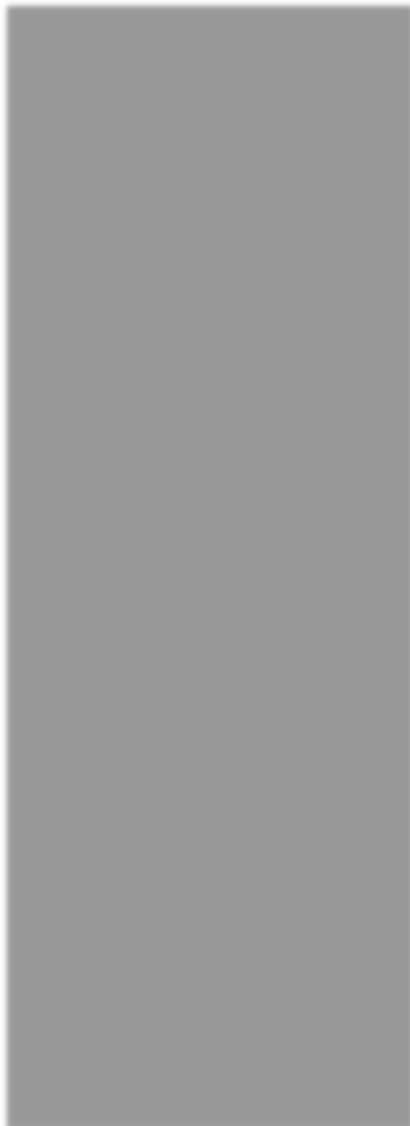 SERVIZI PIATTAFORMA H&D SMART PLATFORM 1/2
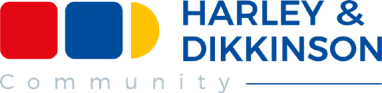 01.
A chi è rivolto
02.
Come funziona
03.
Quanto costa
04.
Tempistiche di
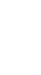 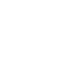 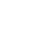 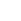 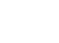 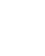 liquidazione
Caricamento della  documentazione richiesta per  l’istruzione delle pratiche
Valutazione della  documentazione da parte di
H&D
Offerta alla Banca e
quotazione per l’acquisto dei  crediti
Cessione
Liquidazione
Il costo pratica H&D prevede, a carico del professionista,  un fisso di gestione pari al  3,5% del valore del credito (+ 1% solo nel caso di necessità di second opinion). 
E’ inoltre dovuto, se accettato dal professionista, quanto richiesto dalla banca acquirente del credito  per  gli oneri finanziari di attualizzazione, secondo accordi con il Fondo H&D.
In caso di recesso anticipato, prima della scadenza del vincolo di esclusiva, oppure di rinuncia al credito ottenuto, sarà  dovuto esclusivamente il costo pratica.
Professionisti iscritti agli  Ordini e Collegi  Professionali associati  alla Rete Professioni  Tecniche
Ogni utente avrà le proprie  credenziali per accedere in  piattaforma.
La piattaforma offre la possibilità  di avere Uffici Territoriali, e di  operare per conto dei  professionisti, ricevendo da  questi la documentazione  necessaria ad istruire le  pratiche.
Modello
“Raggiungimento
Tranche Rilevante”.
Con questo schema sarà
possibile presentarsi in
banca con un ammontare di
crediti dall’importo elevato
avendo così maggiori
possibilità di ottenere un
I Professionisti verranno  supportati in ogni fase del  processo tramite servizio  helpdesk (sia telefonico che  via mail): caricamento dei  documenti, guida nella  correzione di eventuali  incongruenze, affiancamento  nella cessione.
tasso di oneri di
attualizzazione vantaggioso.
SERVIZI PIATTAFORMA H&D SMART PLATFORM 2/2
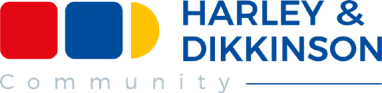 05.
Garanzie offerte
06.
Pratiche gestite
07.
   	Documenti richiesti
Bonus Casa, Ecobonus  110%, Ecobonus 65% e
50%, Bonus Facciate,110%  sismabonus.
I documenti di checklist in  base alla tua tipologia di  pratica.
La bontà della pratica sarà  validata da HD e una  BigFour.
Verranno fornite le checklist  dei documenti secondo quanto  stabilito da legge, con  l’obbiettivo di  semplificazione e velocità  delle procedure
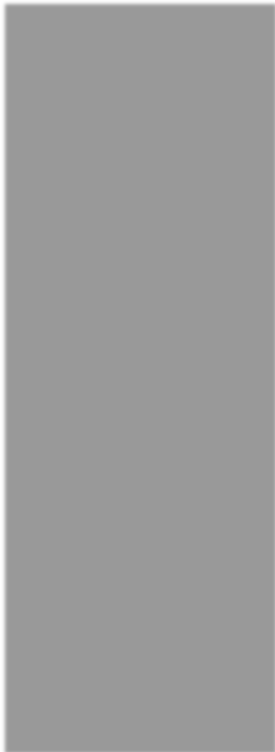 I VANTAGGI
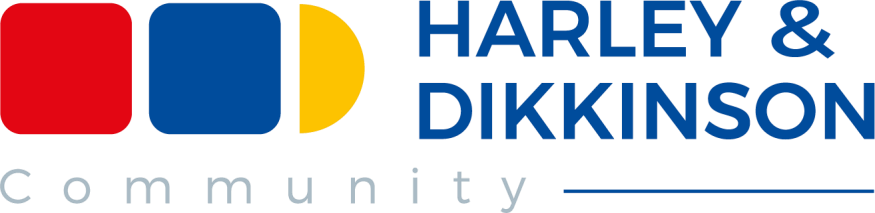 Il Professionista (Progettista, Direttore lavori, Asseveratore, etc)
Può liquidare i crediti giacenti sul cassetto fiscale
Viene supportata nelle operazioni di caricamento documenti (può agire in proprio previo  rilascio delle credenziali)


Per la Banca Cessionaria
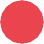 Unica cessione aggregata per la componente crediti «ante 1° maggio» (non tracciabili)
Elenco «facsimile Cassetto Fiscale» per l’accettazione agevolata (indicazione puntuale)
dei crediti tracciabili da accettare
Liquidazione dei crediti con unico bonifico al Fondo Aggregatore
AML su Progettisti condotta dal Fondo H&D
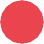 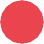 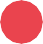 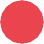 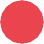 Per gli Ordini e Collegi Professionali Tecnici)

-	Consolida il ruolo di «solver» offrendo una soluzione facile e concreta alle esigenze degli  associati
ACCESSO AL SERVIZIO H&D
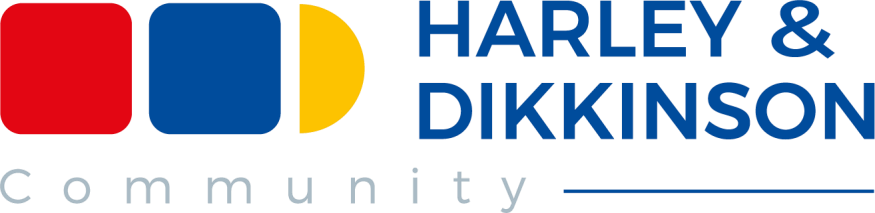 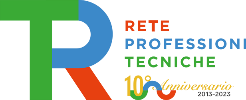 RPT
RPT fornirà ai Consigli Nazionali aderenti il form di  accreditamento per la registrazione al portale H&D.  Accettando i termini e condizioni del servizio i Consigli  Nazionali aderenti riceveranno le credenziali per  accedere al portale informandone gli Ordini e i Collegi  Territoriali.
Consigli Nazionali e Territoriali
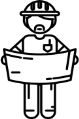 Il Professionista con i crediti incagliati accede  direttamente al Portale di H&D.
HD organizza un servizio di supporto agli iscritti
tramite servizi di risposta a quesiti
Professionisti Tecnici
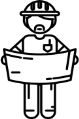 H&D Smart Platform
Il back office di H&D si occupa del controllo e della  validazione dei documenti caricati in piattaforma
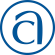 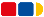 Confartigianato  BONUS SMART
Platform
Il fondo H&D e gli istituti finanziari si occupano di
vendere e liquidare i crediti validati
Fondo H&D + Istituti Finanziari
TERMINI E CONDIZIONI DEL SERVIZIO
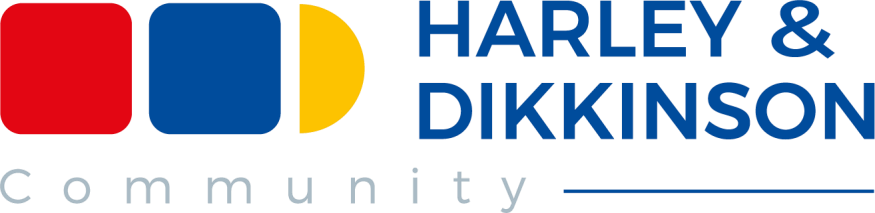 TEMPI DI LAVORAZIONE PRATICA

A seguito della ricezione del contratto di utilizzo della piattaforma intercorre un lasso  di tempo di 2 mesi in cui il Cedente concede al Cessionario un diritto di esclusiva con  riferimento all’Opzione di acquisto dei Crediti d’Imposta.


IMPEGNI ECONOMICI

Il costo pratica H&D prevede, a carico del professionista,  un fisso di gestione pari al  3,5% del valore del credito (+ 1% solo nel caso di necessità di second opinion). 
E’ inoltre dovuto, solo se accettato dal professionista, quanto richiesto dalla banca acquirente del credito  per  gli oneri finanziari di attualizzazione, secondo accordi con il Fondo H&D, che .
In caso di recesso anticipato, prima della scadenza del vincolo di esclusiva, oppure di rinuncia al credito ottenuto, sarà  dovuto esclusivamente il costo pratica.
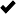 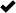 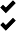 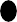